Нахождение дроби от числаРешение задач
Г.Екатеринбург, 
Муштайкина М.А. учитель
МАОУ СОШ 62
Формируемые результаты:
Предметные: формировать навык решения задач на нахождение дроби от числа с использование умножения натурального числа на дробь;
Личностные: формировать интерес к изучению темы и желание применять приобретенные знания и умения;
Метапредметные: формировать умение видеть математическую задачу в контексте проблемной ситуации в окружающей жизни.

Основные понятия: правило нахождения дроби от числа, правило нахождения процента от числа
Дробь от числа =часть от целого=% от числа
можно
Правило: чтобы найти дробь от числа,
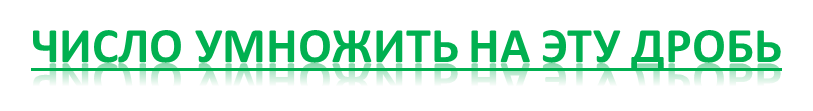 правило: чтобы найти % от числа
можно
представить % в виде дроби и
Число умножить на эту дробь
Проверка ДЗ № 394, 396, 398, 400, 402
№ 394
Ответ. 20 пирожков
№ 396
12,5% : 100 = 0,125
2) 120∙ 0,125 = 15 (чел)
- в одной лодке
3) 120 : 15 = 8 (л)
Ответ:  15 человек в лодке, всего 8 лодок
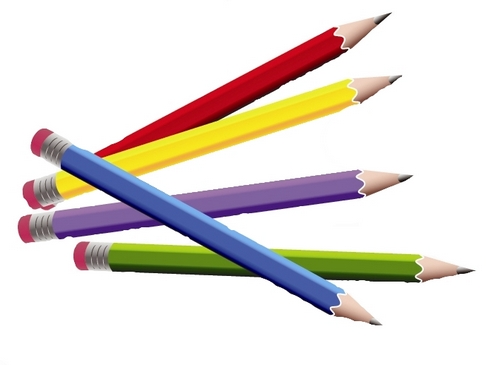 №398
= 160 (кг)
Ответ: 160 килограмм
№400
= 15 ∙ 5=
75 (п)
Ответ: 75 порций
№ 402
= 120 ∙7=840 (кг)
-привезли апельсинов
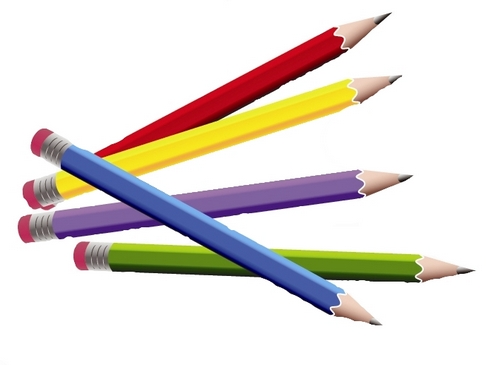 600 (кг)
2) 1 440 -840 =
Ответ: 600 кг
- привезли мандаринов
= 120 ∙5 = 600 (кг)
№404
0,035
3,5% :100 =
2) 32 ∙0,035
= 1,12
= 0,05*2=
0,1
1,02
4) 1,12-0,1 =
№ 406
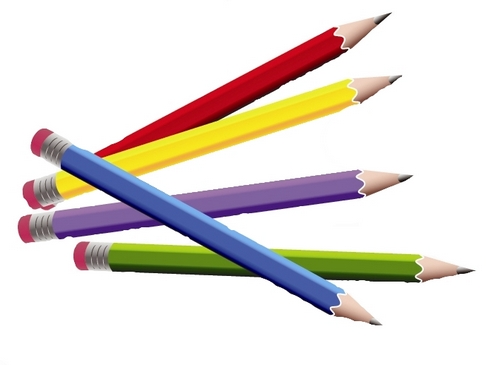 Ответ: 2/25
Задача №408
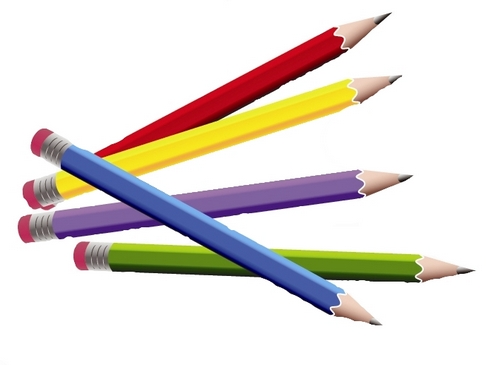 №410
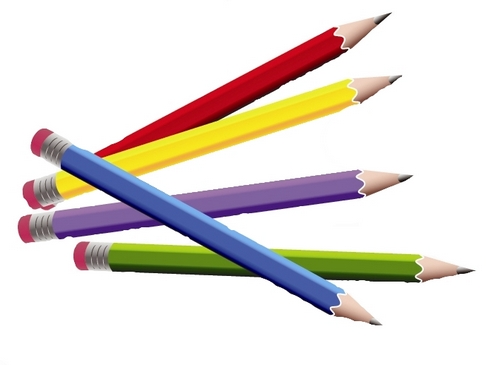 №414
1)200* 0,65= 130 (с)- прибыль в июле
3) 200+ 130 + 160= 490 (с)
Ответ: 490 сольдо
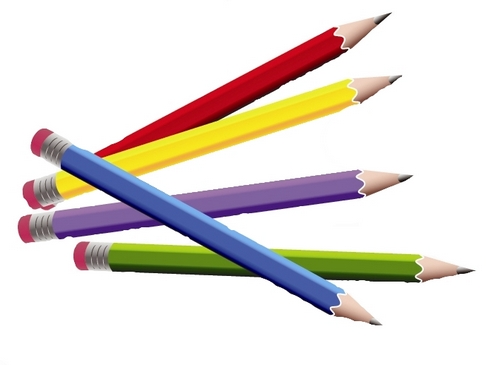 Домашнее задание
№ 407, 409, 411
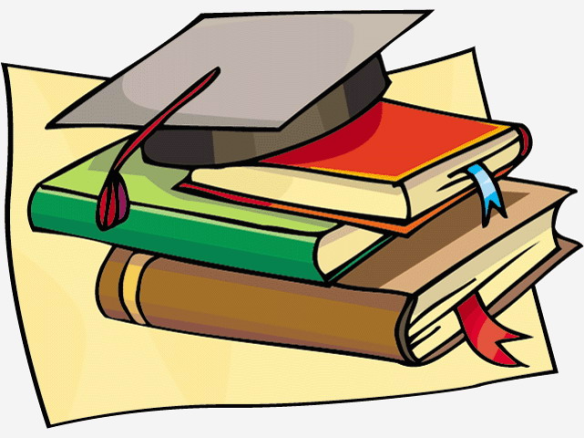 Используемая литература:
Математика:6 класс: учебник/ А.Г.Мерзляк, В.Б.Полонский, М.С.Якир; под ред.В.Е.Полонского.-5-е изд., стереотип.-М:Вентана-Граф,2020.-334с.
Математика: 6 класс: методическое пособие/Е.В. Буцко, А.Г.Мерзляк, В.Б.Полонский и др.-М:Вентана-Граф, 2019-288с.
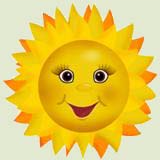 Молодцы!!!Спасибо за урок!!!
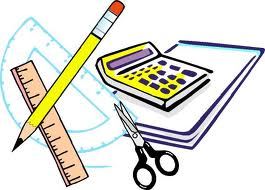